TRƯỜNG THCS ĐÔNG THẠNH
TIN HäC 9
TIN HäC 9
Giáo viên: Trần Thị Cẩm Nhung
1
INTERNET LÀ GÌ?
2
MỘT SỐ DỊCH VỤ CƠ BẢN TRÊN INTERNET
3
MỘT VÀI ỨNG DỤNG KHÁC TRÊN INTERNET
4
LÀM THẾ NÀO KẾT NỐI INTERNET
Bài 2MẠNG THÔNG TIN TOÀN CẦU INTERNET
Bài 2MẠNG THÔNG TIN TOÀN CẦU INTERNET
2. Một số dịch vụ cơ bản trên Internet
01
02
03
Tổ chức và khai thác thông tin trên Web
Tìm kiếm thông tin trên Internet
Thư 
Điện
 tử
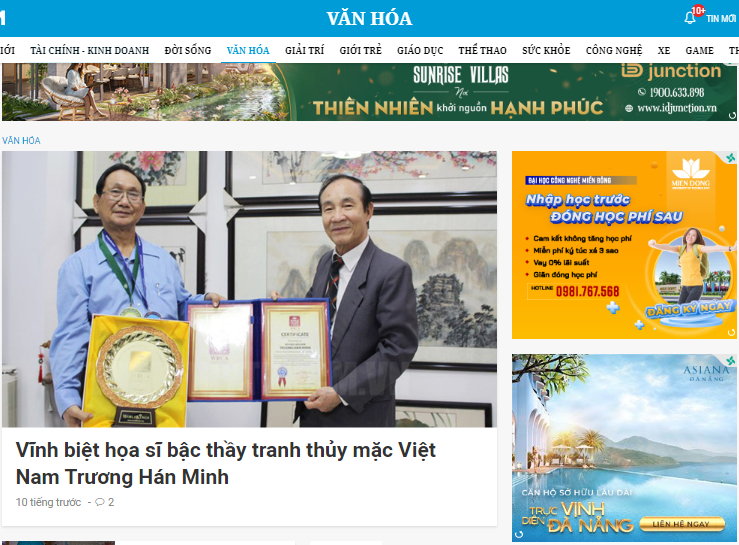 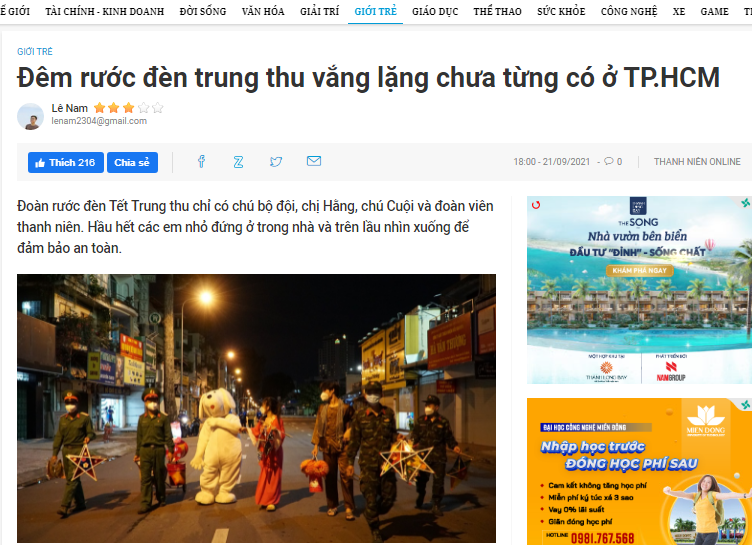 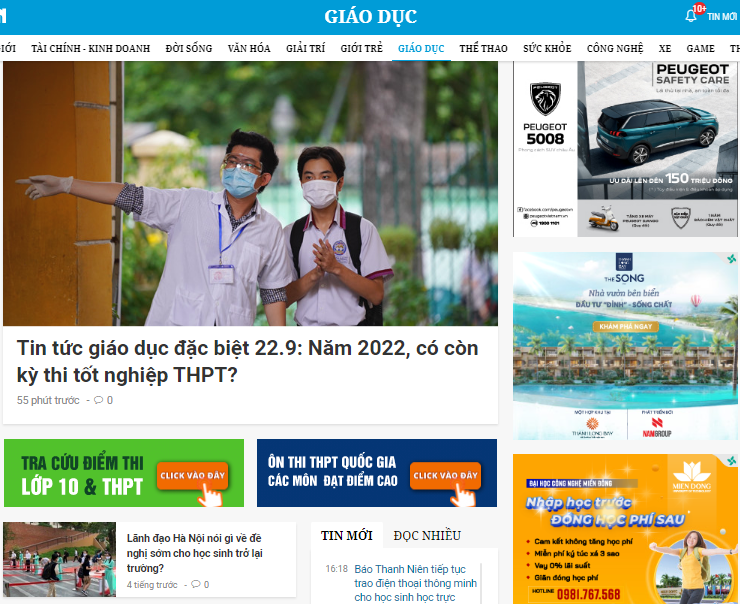 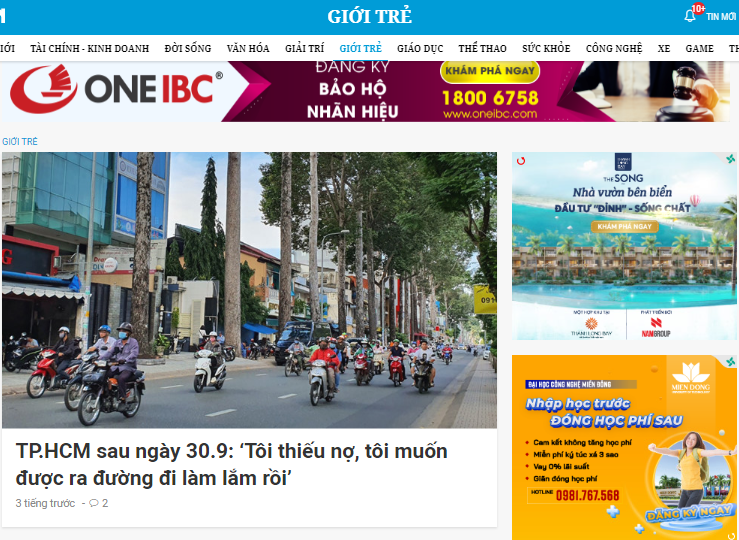 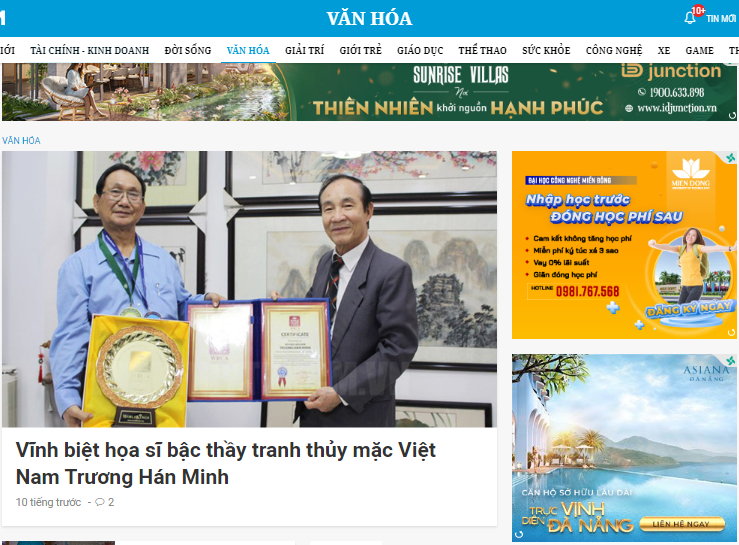 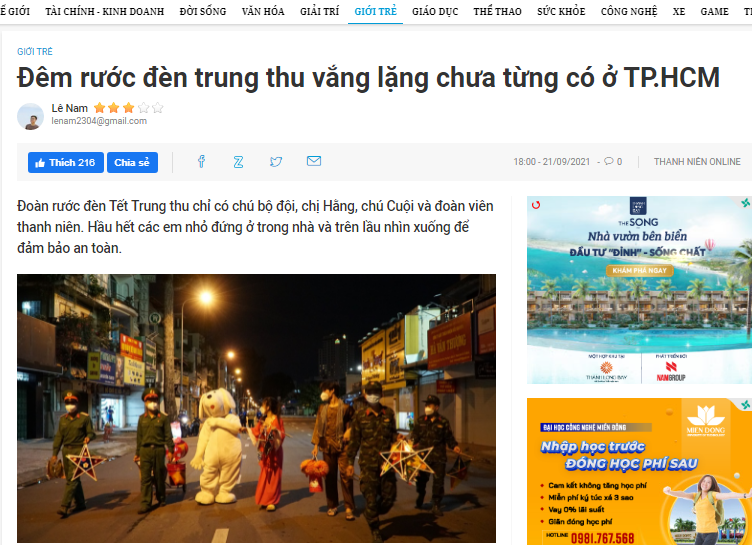 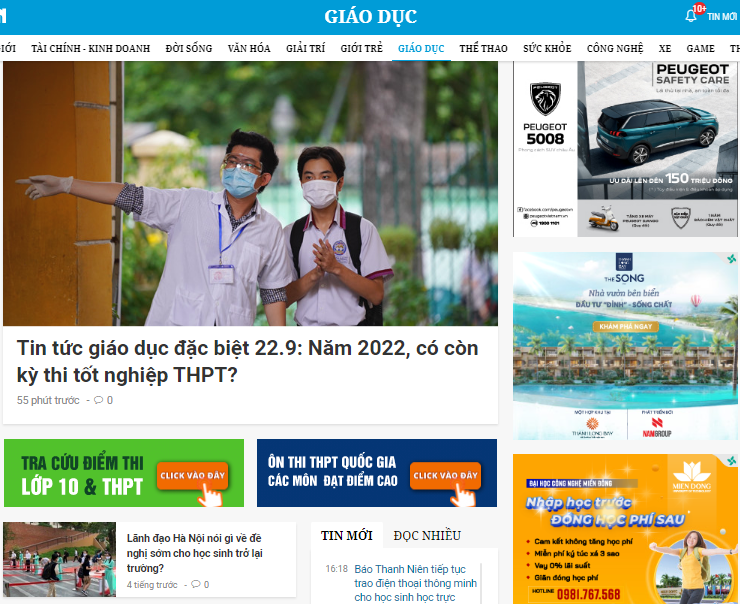 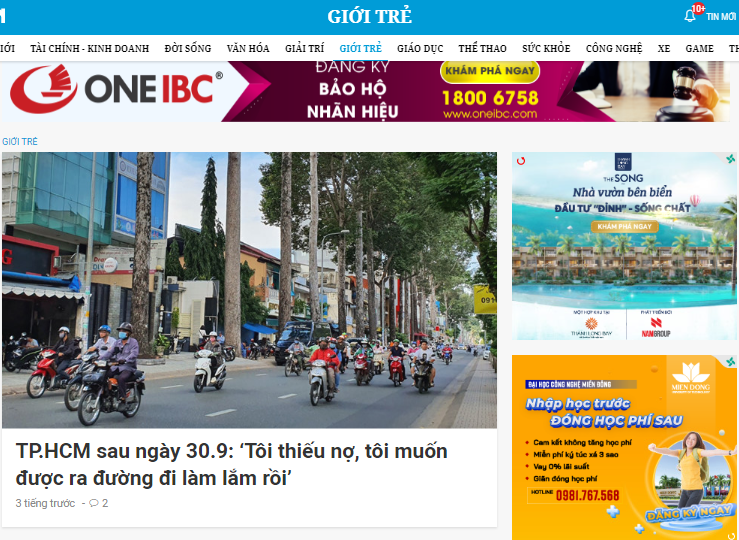 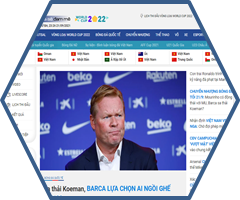 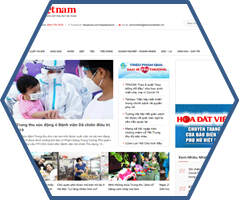 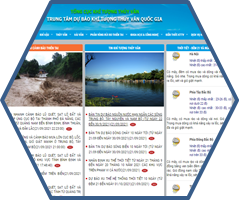 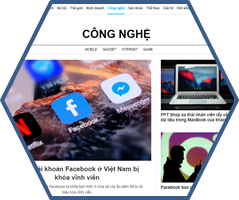 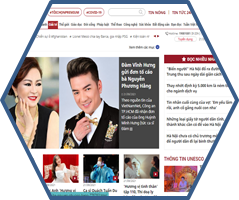 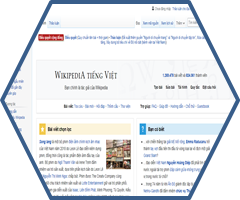 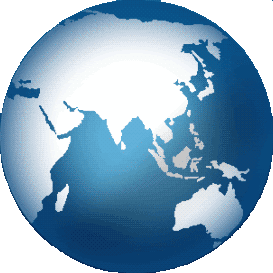 World Wide Web
a) Tổ chức và khai thác thông tin trên Web
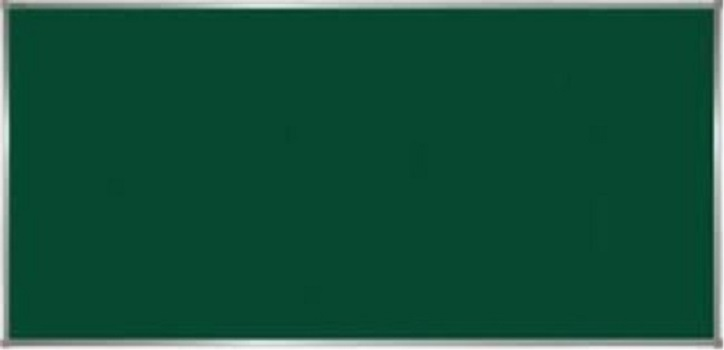 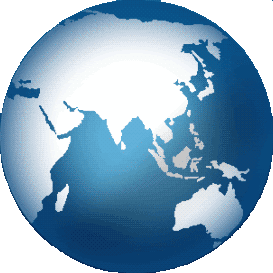 World Wide Web: Cho phép tổ chức thông tin trên Internet dưới dạng các trang nội dung, gọi là các trang web.
WORLD WIDE WEB
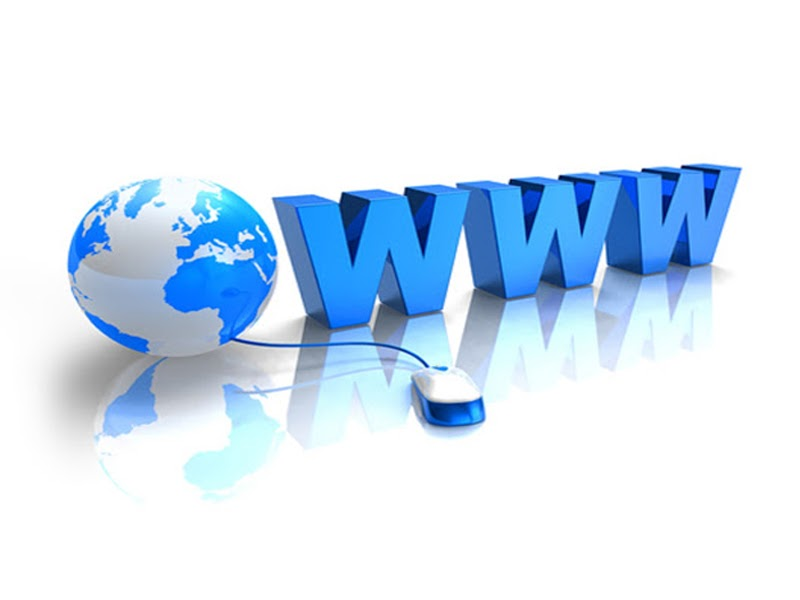 Để tìm kiếm thông tin trên Internet
Dùng máy tìm kiếm
b) Tìm kiếm thông tin trên Internet
Nhập từ khóa vào máy tìm kiếm
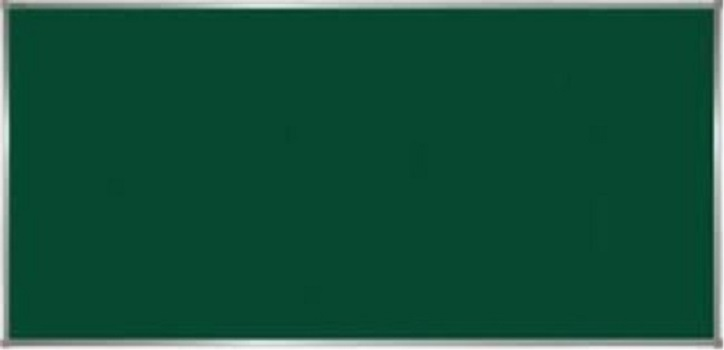 Máy tìm kiếm: là công cụ được cung cấp trên Internet giúp tìm kiếm thông tin trên đó dựa trên các từ khóa liên quan đến vấn đề cần tìm.
1
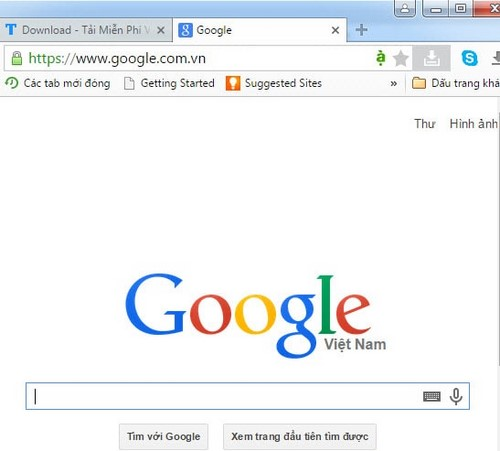 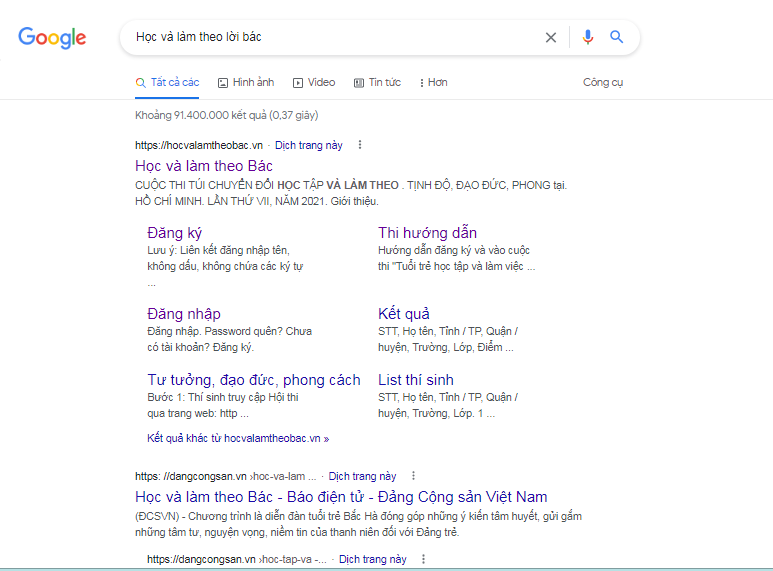 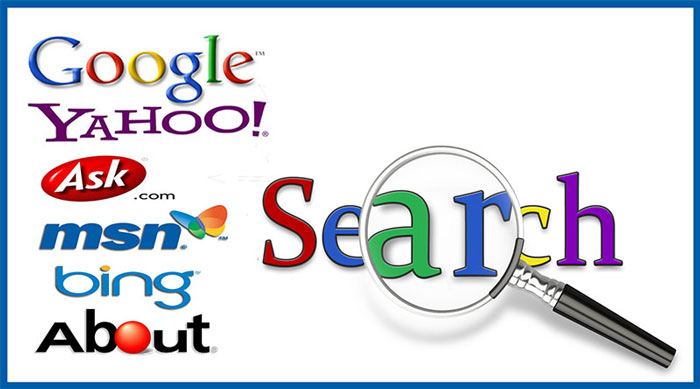 Học và làm theo lời Bác
c) Thư điện tử
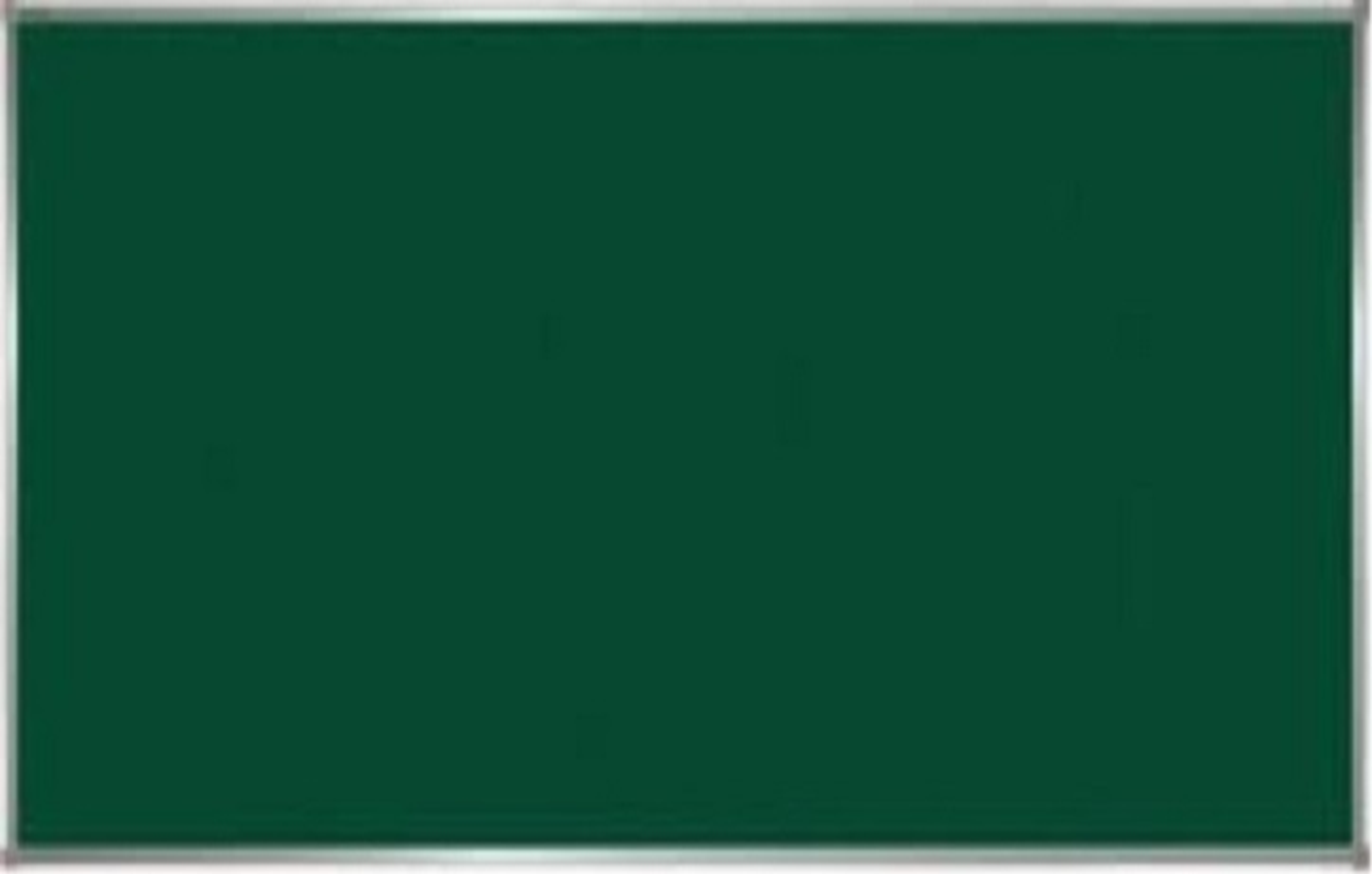 -Thư điện tử (E-mail): là dịch vụ trao đổi thông tin trên Internet thông qua các hộp thư điện tử.
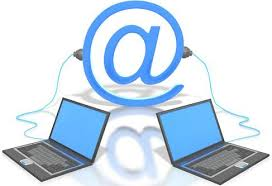 3. Một số ứng dụng khác trên Internet
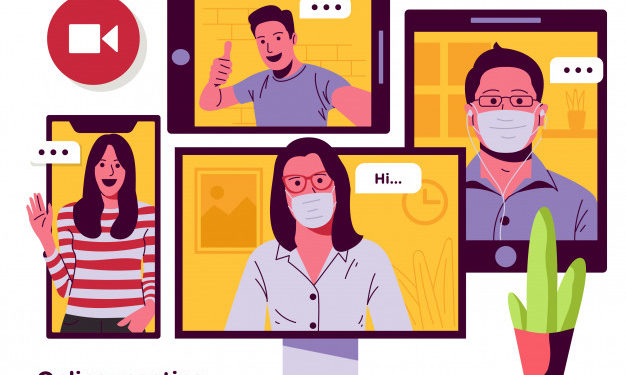 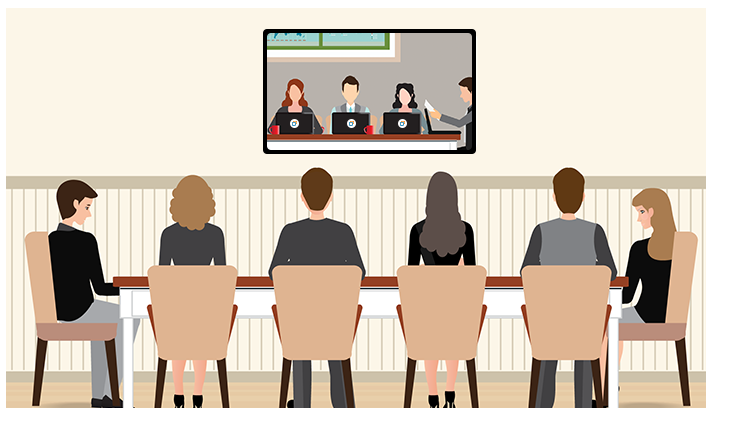 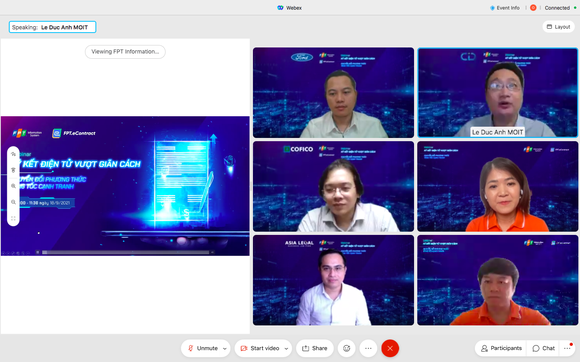 HỘI THẢO TRỰC TUYẾN
3. Một số ứng dụng khác trên Internet
ĐÀO TẠO 
QUA MẠNG
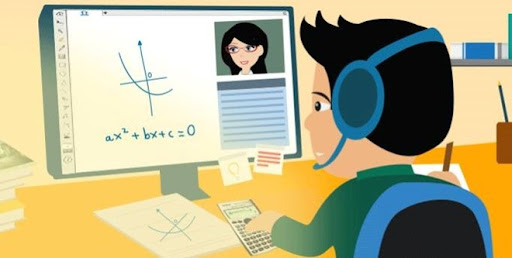 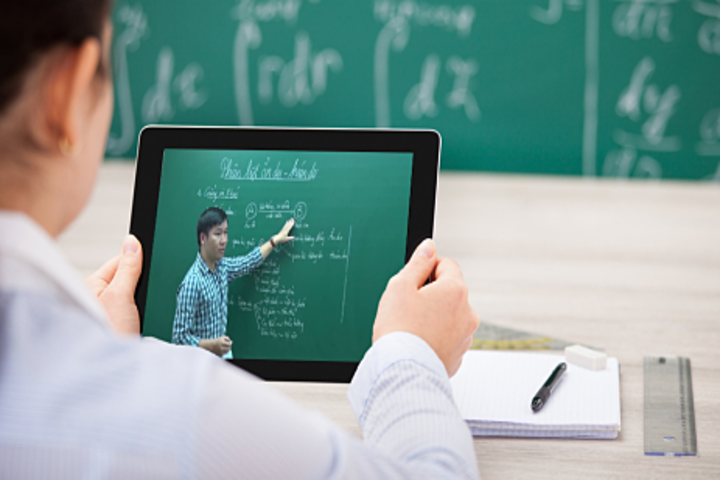 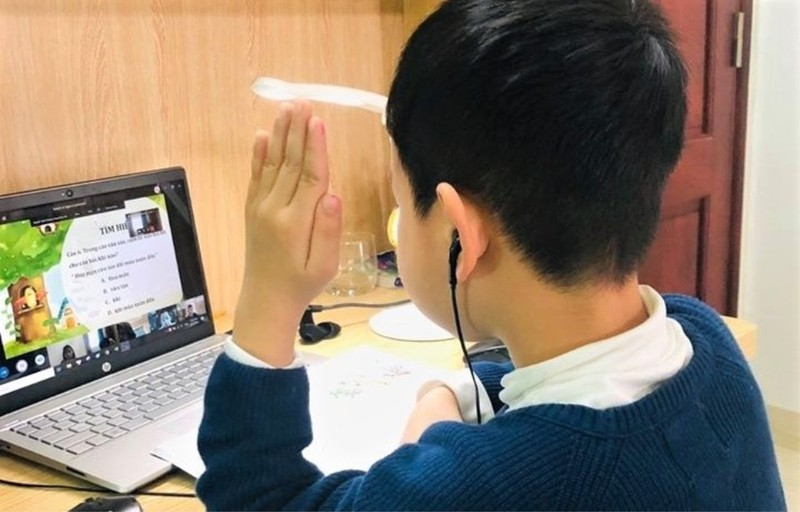 3. Một số ứng dụng khác trên Internet
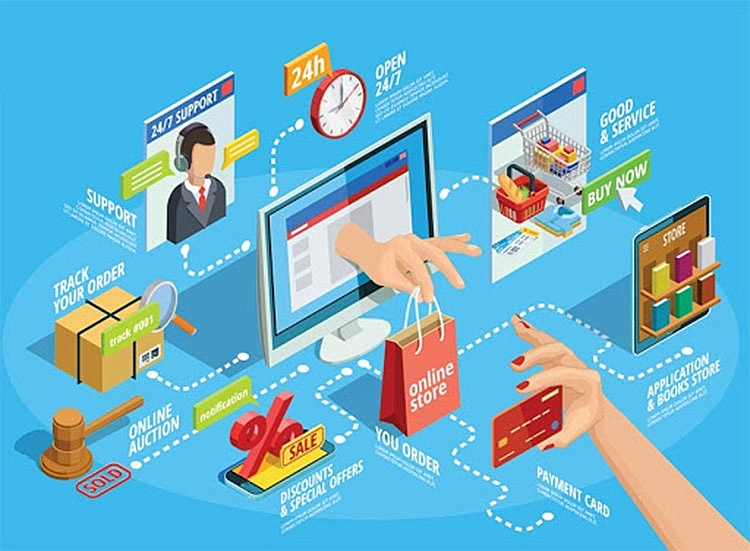 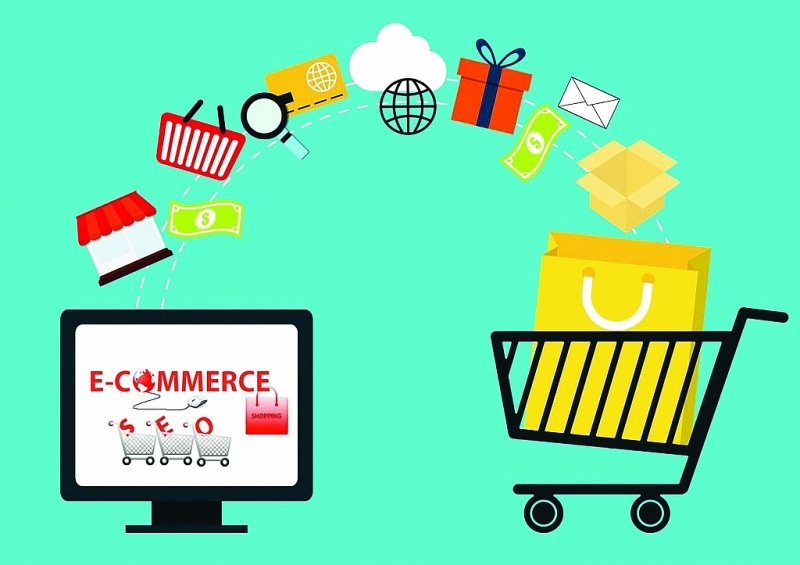 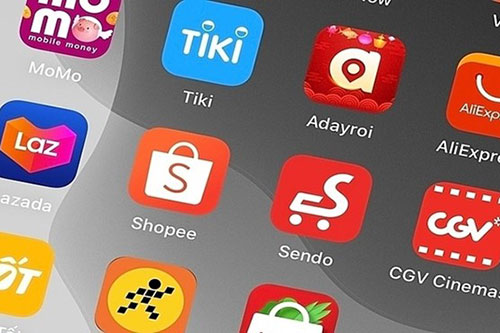 THƯƠNG MẠI ĐIỆN TỬ
3. Một số ứng dụng khác trên Internet
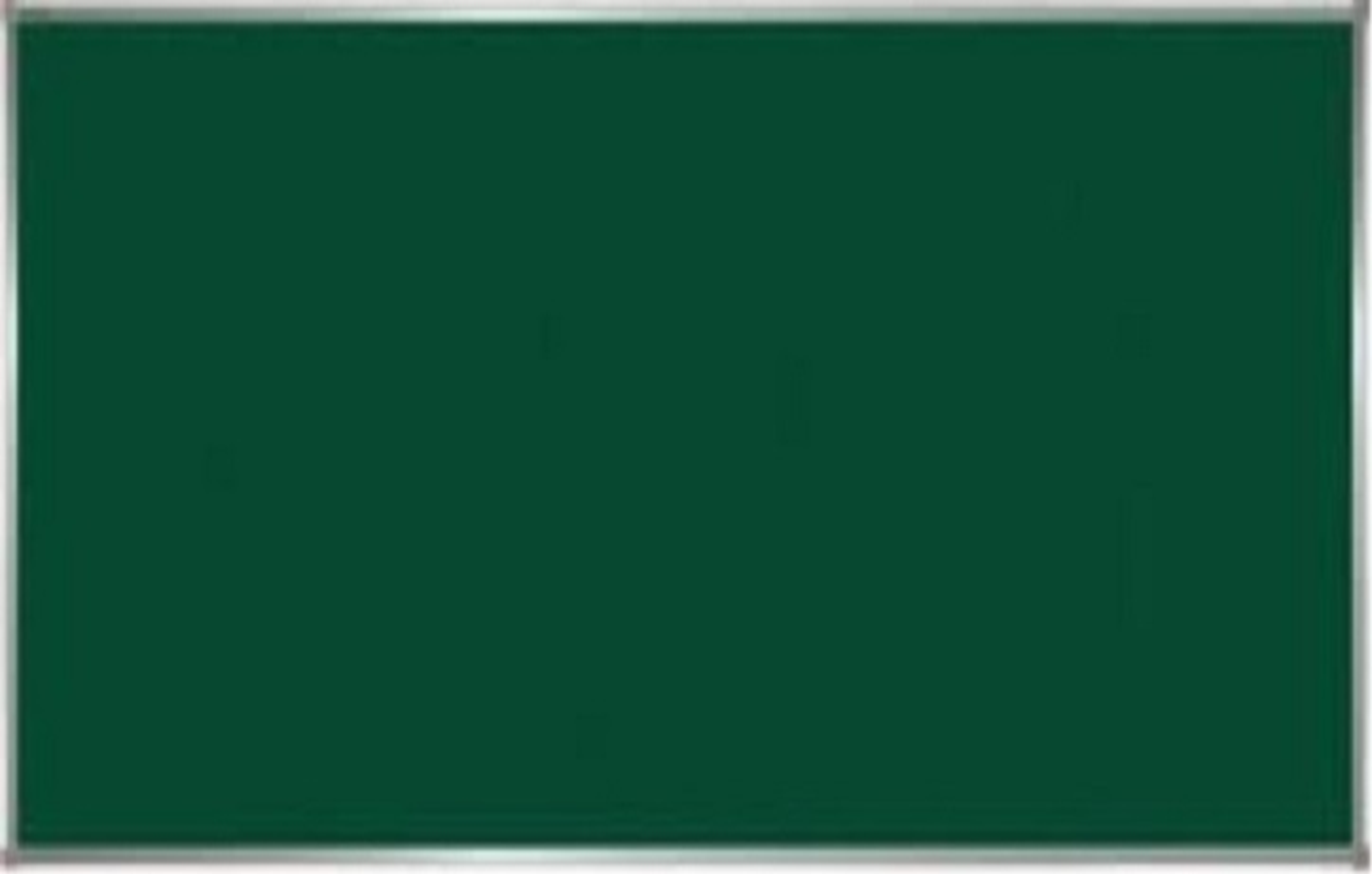 Hội thảo trực tuyến
Đào tạo qua mạng
Thương mại điện tử
4. Làm thế nào kết nối Internet
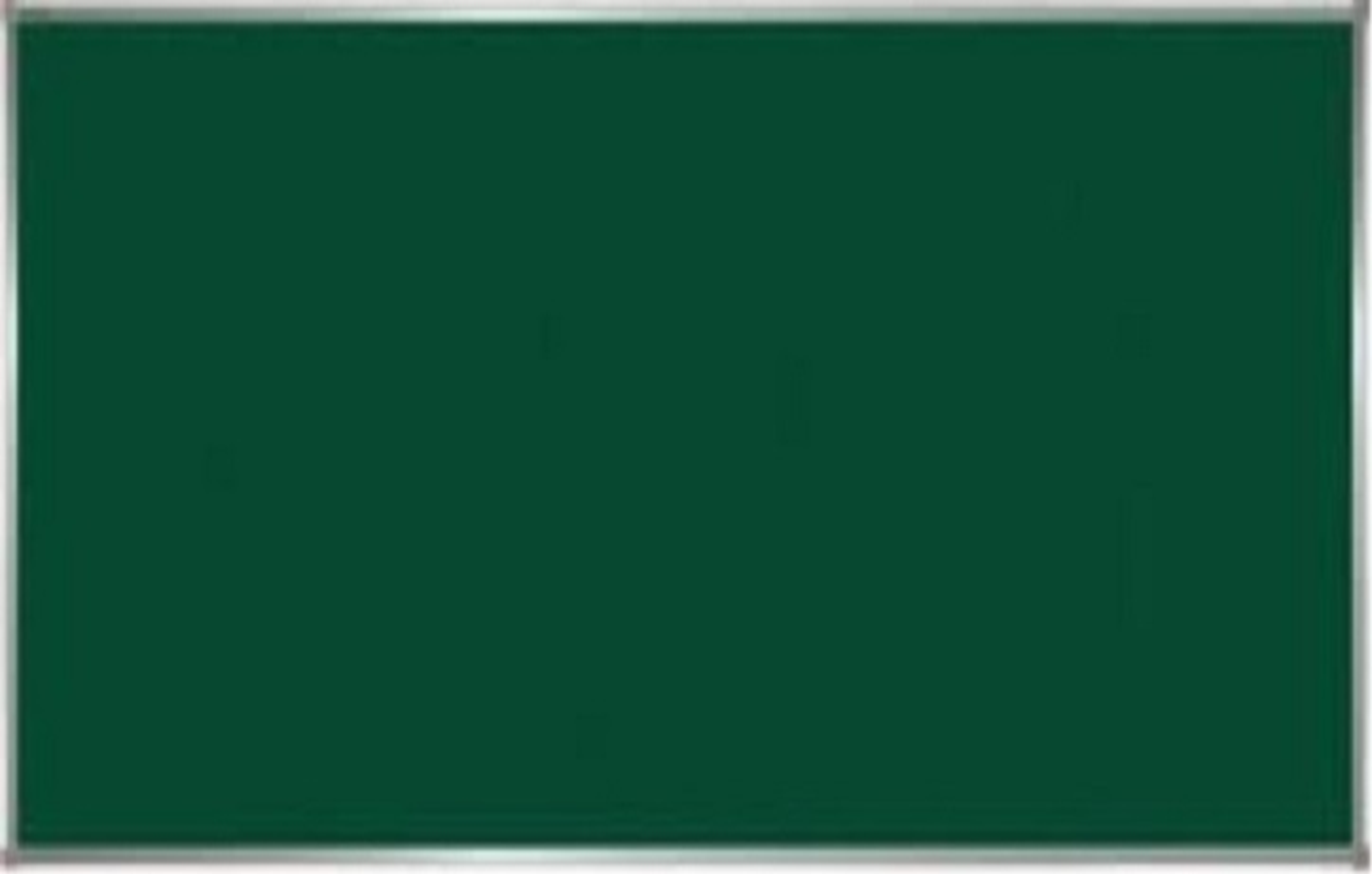 Người dùng cần đăng kí với một nhà cung cấp dịch vụ Internet (ISP – Internet Service Provider) để được hỗ trợ cài đặt và cấp quyền truy cập Internet.
Một số ISP ở Việt Nam: VNPT, Viettel, FPT, Công ty NetNam, .....
4. Làm thế nào kết nối Internet
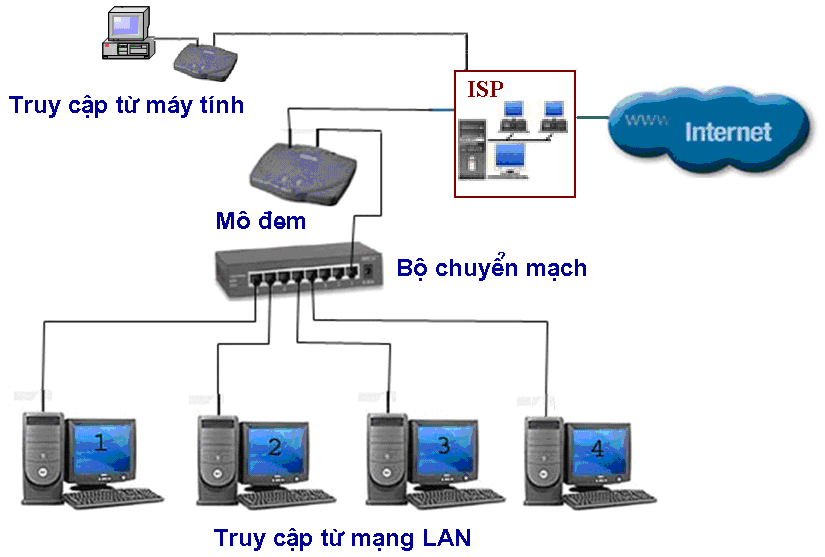 DẶN DÒ
Các em xem Bài 3 : Tổ chức và truy cập thông tin trên Internet
Tự thực hành Bài thực hành 2: TÌM KIẾM THÔNG TIN TRÊN INTERNET từ trang 32  trang 35